Irish Pub pri Veselem Skratu
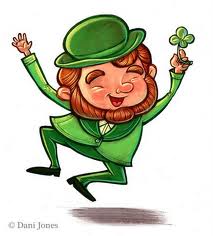 Panoga, podjetje in njegove storitve
Panoge in dejavnost
Podjetje
Storitev
Raziskava in analiza trga
Analiza odgovorov moških in žensk
Starost
Ali bi obiskovali dogodke, ki bi potekali v Irish pubu?
Koliko denarja bi bili pripravljeni zapraviti na noč, v času dogodkov?
Ali vam je všeč ideja irish puba v centru Ljubljane?
Kakšno zvrst glasbe najraje poslušate na zabavah?
Ali ste oboževalec Irskih piv in viskijev?
Ali so vam cene pijač pri izbiri kraja zabave zelo pomembne?
Razvoj in proizvodnja
Poslovna lokacija
Potek Dela
Načrt Nabave
Potrebni poslovni prostori
Načrtovanje strojev in opreme
Načrtovanje zaposlovanja in nagrajevanja
Načrt trženja in prodaje
Oblikovanje cen
Oglaševanje in promocija
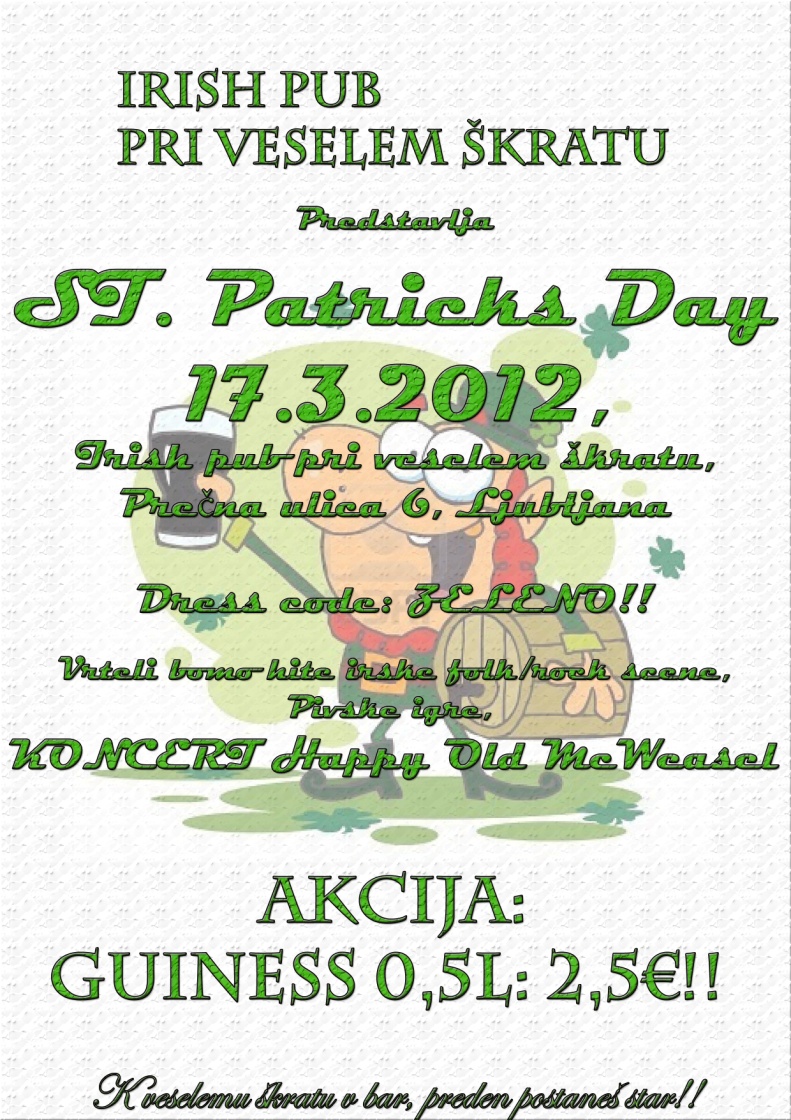 Menedžment, organizacija in lastništvo
Menedžment – sestava, zmožnosti
Organizacija podjetja
Lastniška struktura
Finančne projekcije
Ekonomika Dejavnosti
Otvoritvena bilanca stanja
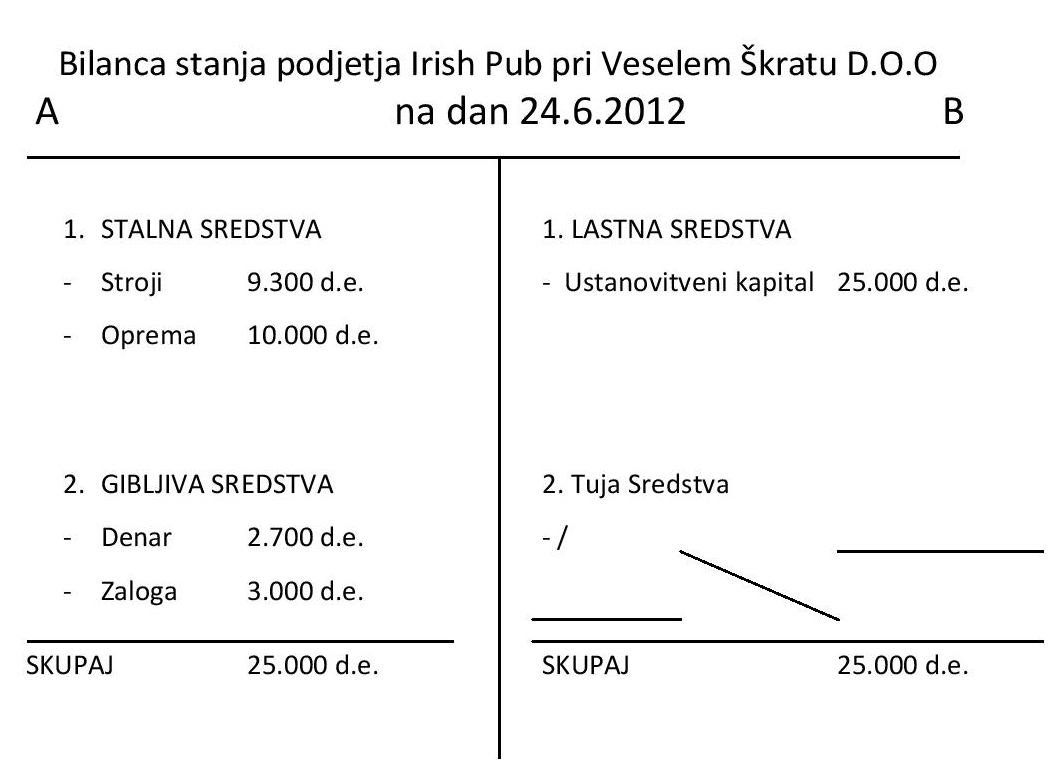 Finančne projekcije za naslednjih pol leta
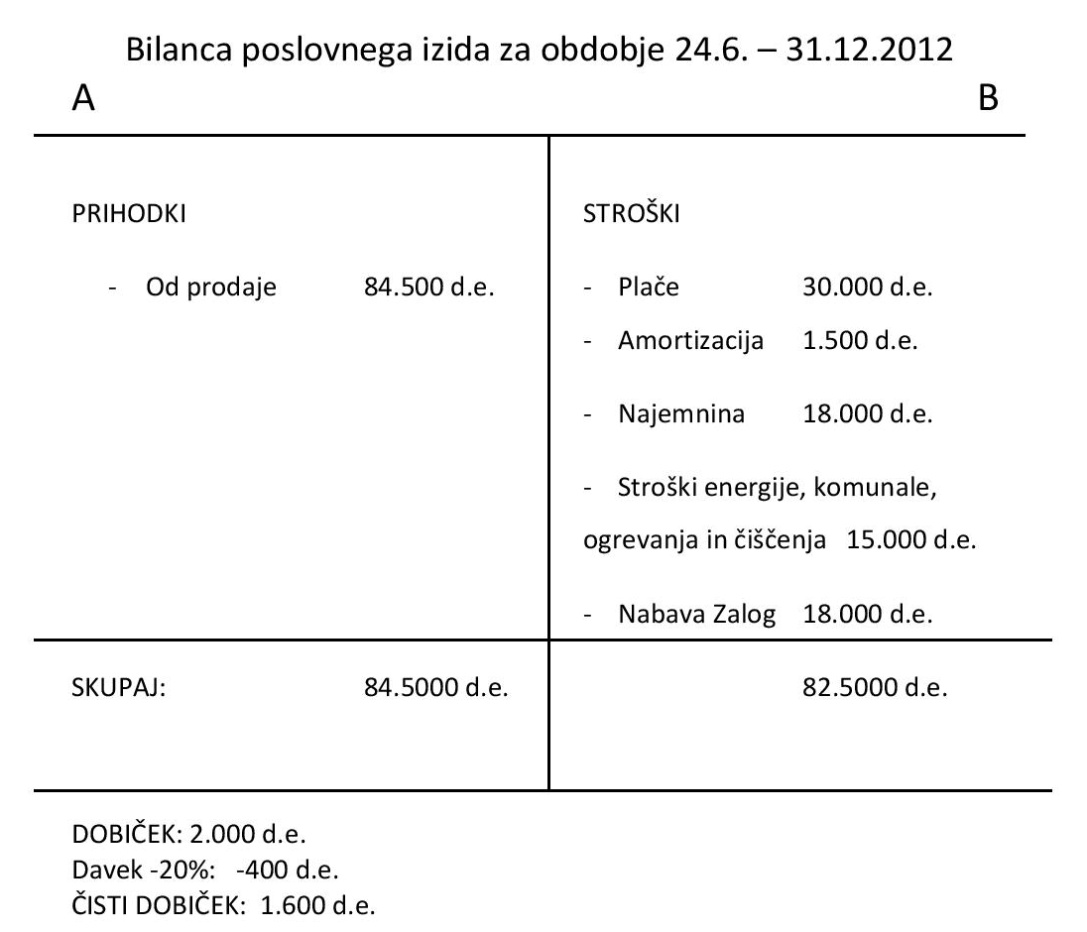 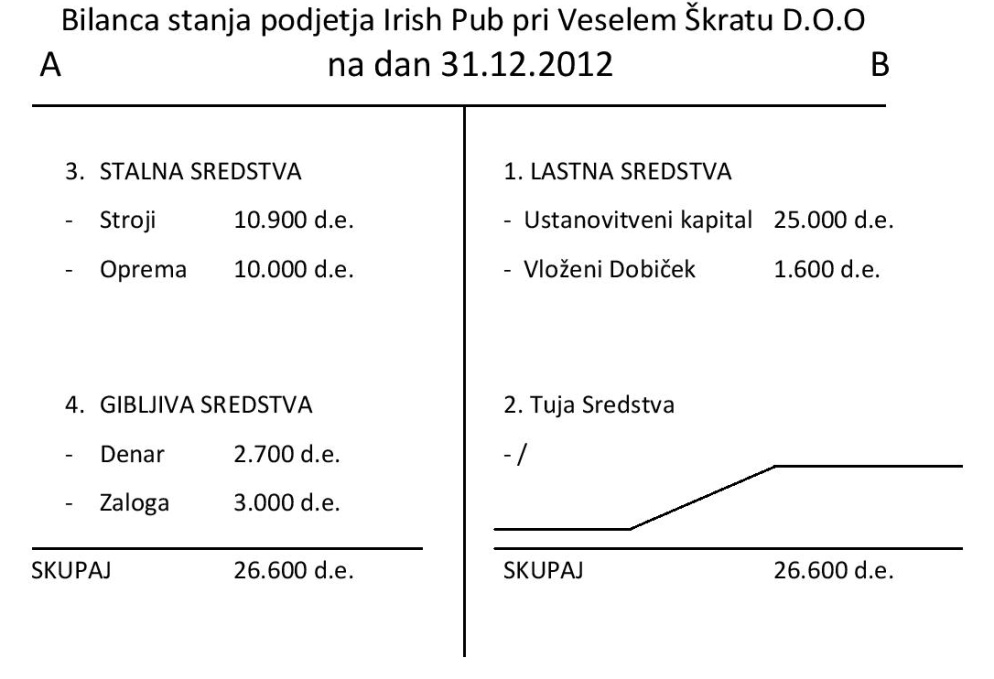 Prag Rentabilnosti in finančni kazalci
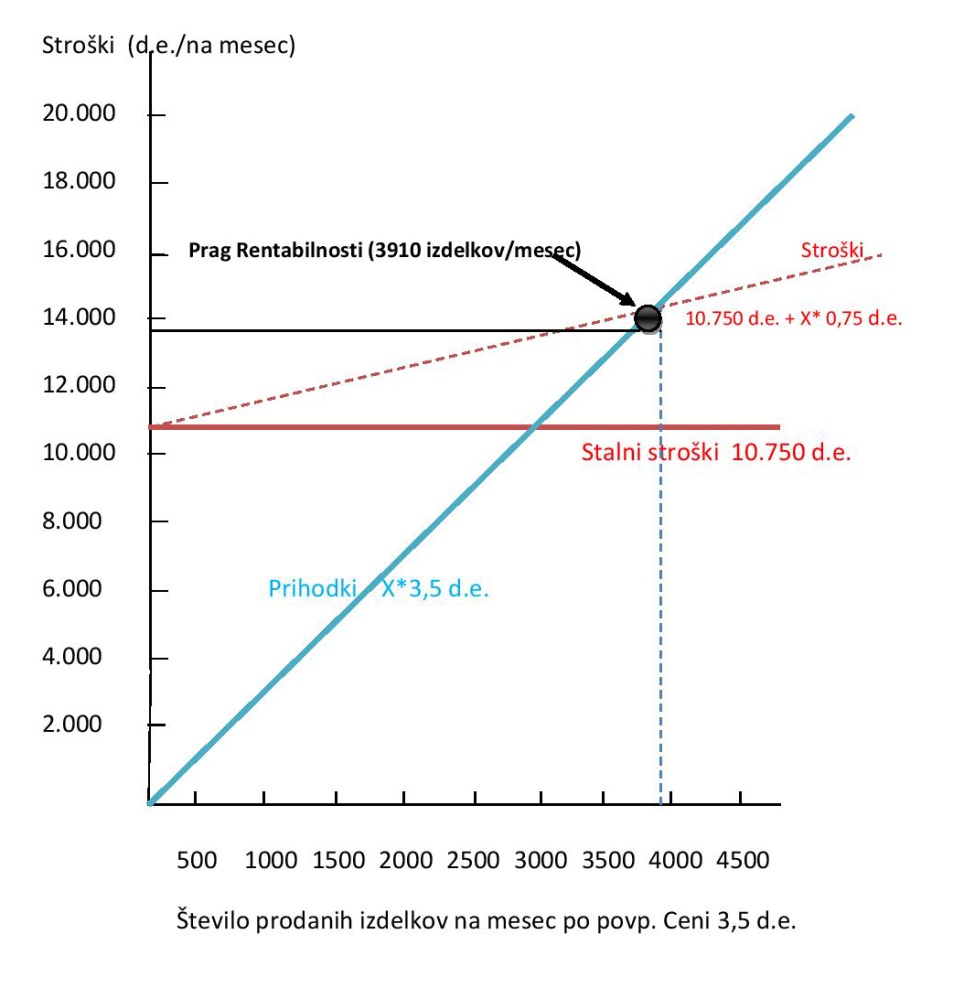 Ocene tveganja in problemov
Splošni problemi in tveganja
Za posel značilni problemi in tveganja
Terminski načrt
HVALA ZA POZORNOST
V imenu
Veselega Skrata
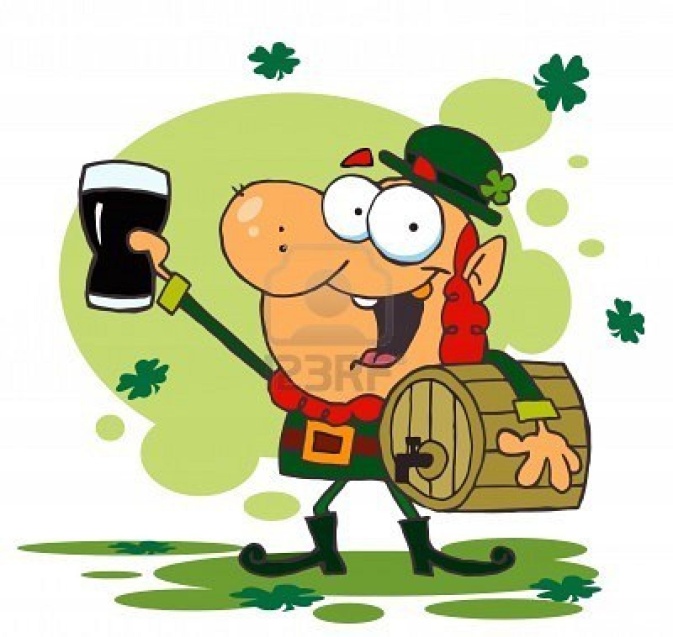